《你們當效法我》第二課
保羅的早年及神的預備
課程內容：4個方面
保羅得救之前(AD1-35): 優秀的少年 
神的預備(AD36-45): 人生的轉折和隱藏
保羅早年的行蹤圖（AD1-45）: 課堂作業
一點討論： 合用器皿的功課
零. 神的僕人的三個特征:  在肉身中從三一神看事奉
1、像天父一樣有為父為母的心腸

2、像耶穌一樣作僕人事奉的榜樣

3、靠聖靈活出神話語同在的明證
一、 保羅的早年：優秀的少年
保羅的早期(徒22:3-4、腓立比書3:5-7)
三個被動式分詞:
Being Born, Being Brought Up, Being Educated 
三個地名字：
大數、耶路撒冷、迦瑪列門下

上述認識可以幫助我們了解保羅神學中文化背景：
              希伯來文化 Vs 希臘文化
一、 保羅的早年：優秀的少年（續）
2、保羅的早期 (徒22:3-4、腓立比書3:5-7)
出身“優秀” 
成績“優秀” （加1:14）
工作“優秀”
表現“優秀”
但這一切都“斷送”在了去大馬色的路上
(徒9:1-6, 22:6-10, 26:13-18，林前15:8)
二、 神的預備與隱藏
亞拉伯曠野的經歷（加1:15-18）

回大數被隱藏的年日（徒9:28-31, 11:25）

安提阿美好的配搭（徒11:25-26）

赴耶城送款賑災（徒11:27-30, 12:25）
三. 保羅早年和神的預備- 文字：
大數 耶路撒冷大馬色 亞拉伯的曠野大馬色耶路撒冷該撒利亞大數基利家安提阿耶路撒冷安提阿
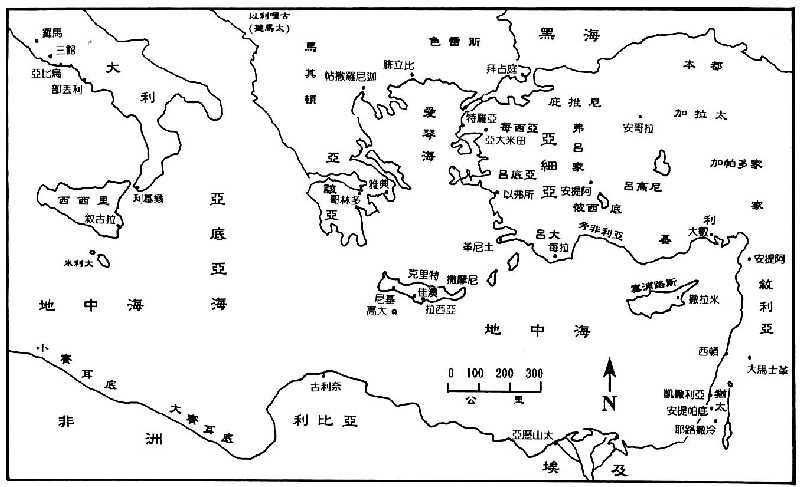 大數
耶路撒冷
大馬色
亞拉伯的曠野
大馬色
耶路撒冷
該撒利亞
大數
基利家
安提阿
耶路撒冷
安提阿
拿撒勒
大數
安提阿
大馬色
耶路撒冷
亞拉伯的曠野
該撒利亞
去埃及
保羅 1- 45歲
四. 一點討論：
保羅曾經是熱心逼迫教會的，特別在司提反的殉難上，保羅有不可推卸的責任。在這點上對我們的事奉有什麼提醒？
認罪悔改是一種能力！
脫去纏累我們的罪！